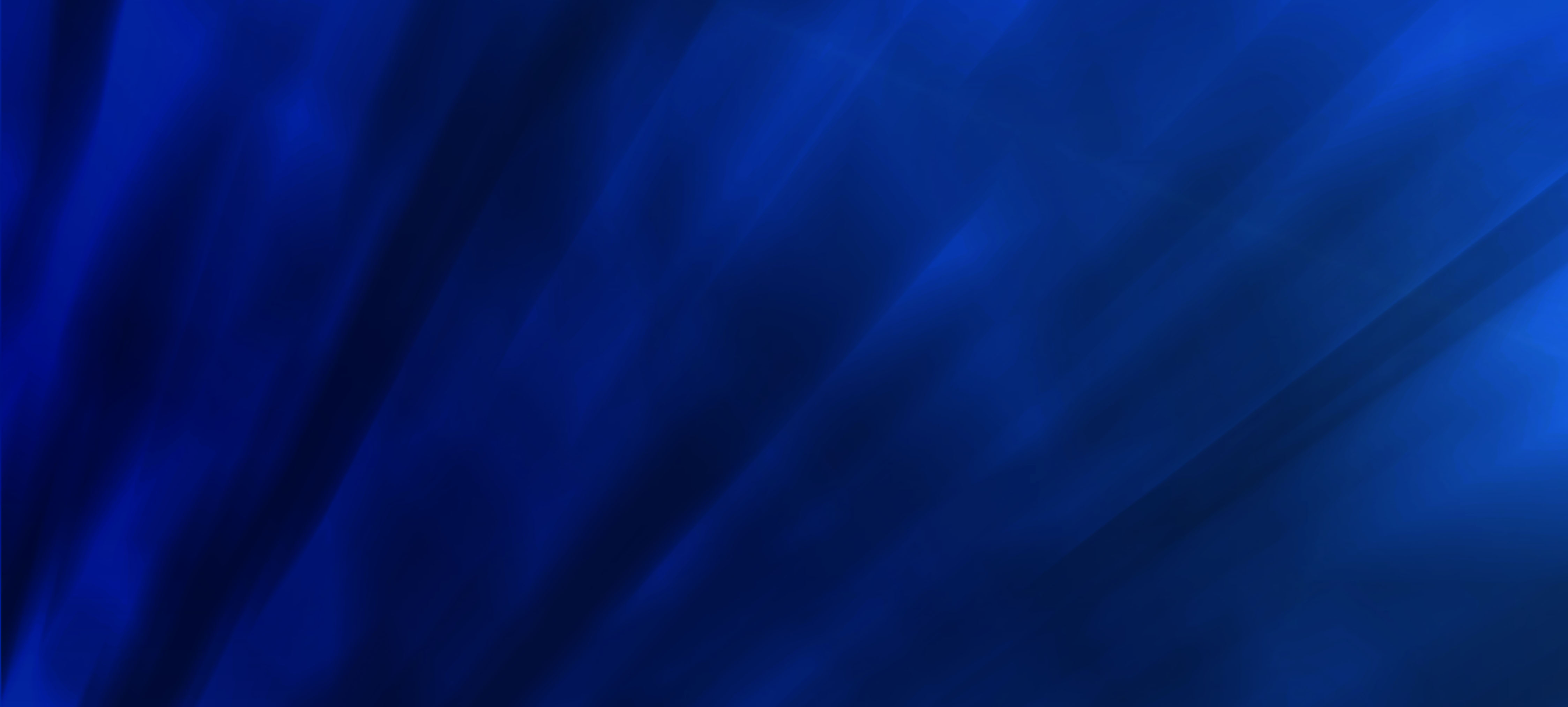 July 13-19, 2020
CORPORATE COUNCIL MEETING
Welcome 2020 Council Members
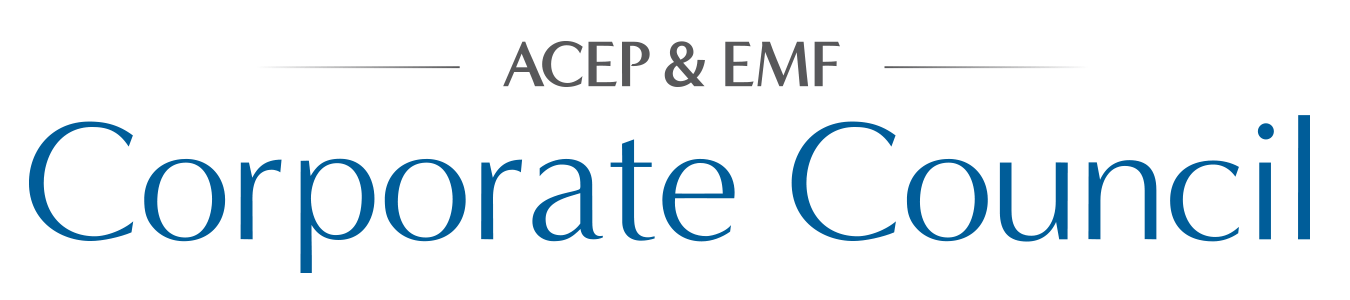 Emergency Medicine Practice Research Network Survey
Participant Demographic Information
Participant Demographic Information (contd.)
Summary Results
Which of the following educational providers do you currently utilize? Select all that apply.
What length of time do you prefer to spend on one educational activity?
Is availability of CME a critical consideration for utilization of education content?
What formats/duration of education do you prefer? Select all that apply.
Thinking about the last great education program you participated in, which of the following best describes why you chose it? Select all that apply.
What type of industry educational content do you find helpful? Select all that apply.